Working Group: Advancing Cloud Security
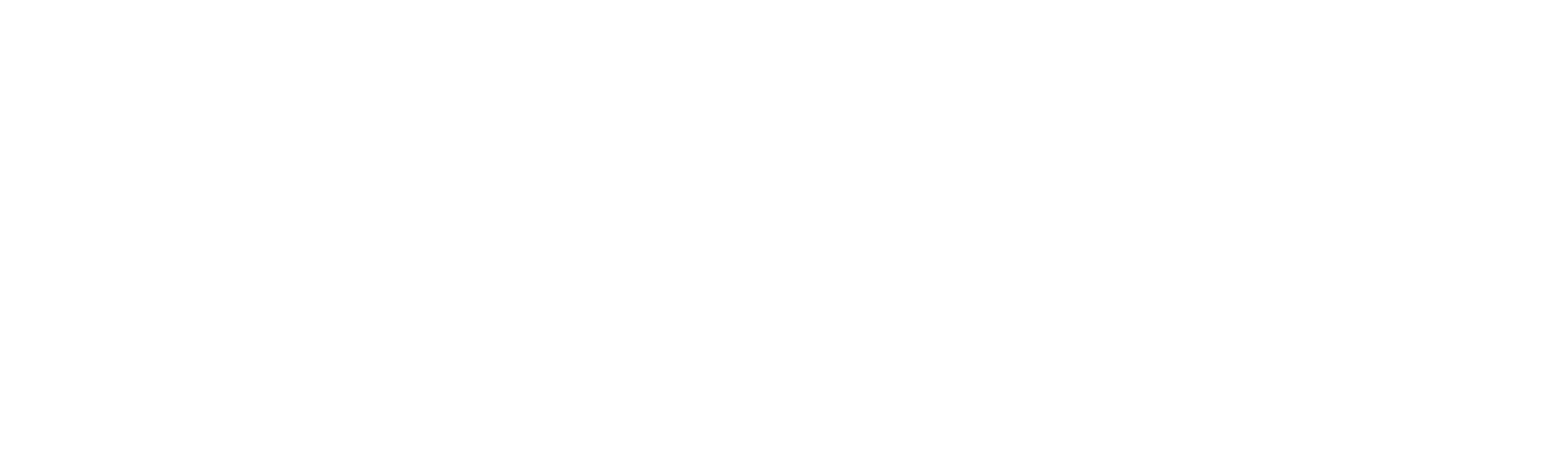 April 14, 2025
Agenda
1.  Introductions 
2.  Working Group Highlights
3.  Member Feedback
4.  Next Steps
Note: Due to the number of participants, please use the chat feature to post comments and questions. We will be recording the meeting and make it available to participants following the call.
Facilitators
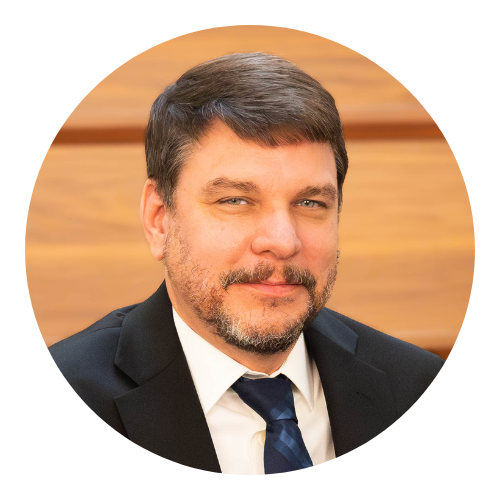 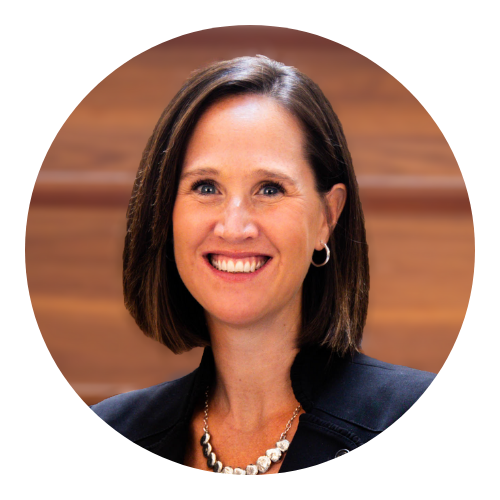 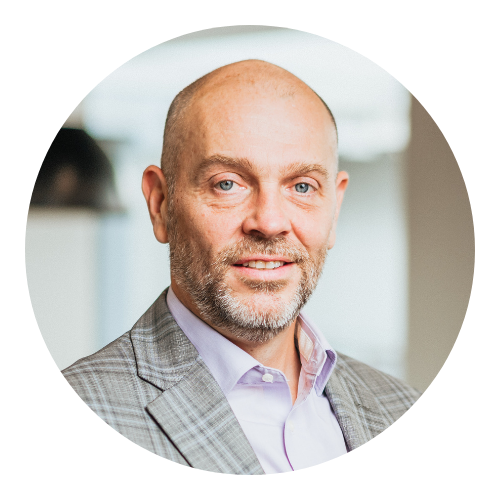 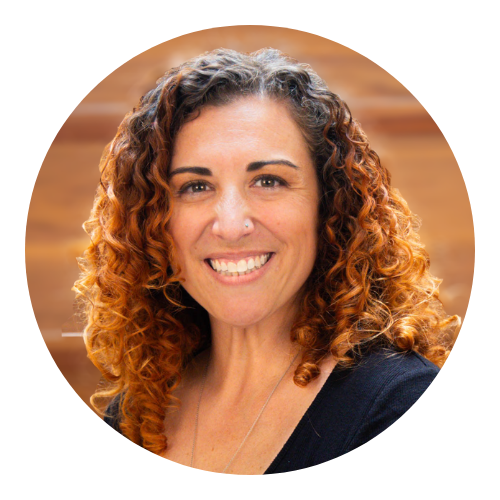 David Resler
GovRAMP PMO 
Director
GovRAMP PMO
david@stateramp.org
Fred Brittain
Executive Advisor to GovRAMP PMO
GovRAMP PMO
fred@stateramp.org
Jessica Van Eerde
Chief of Operations & General Counsel
GovRAMP
jessica@stateramp.org
Leah McGrath
Executive
Director
GovRAMP
leah@stateramp.org
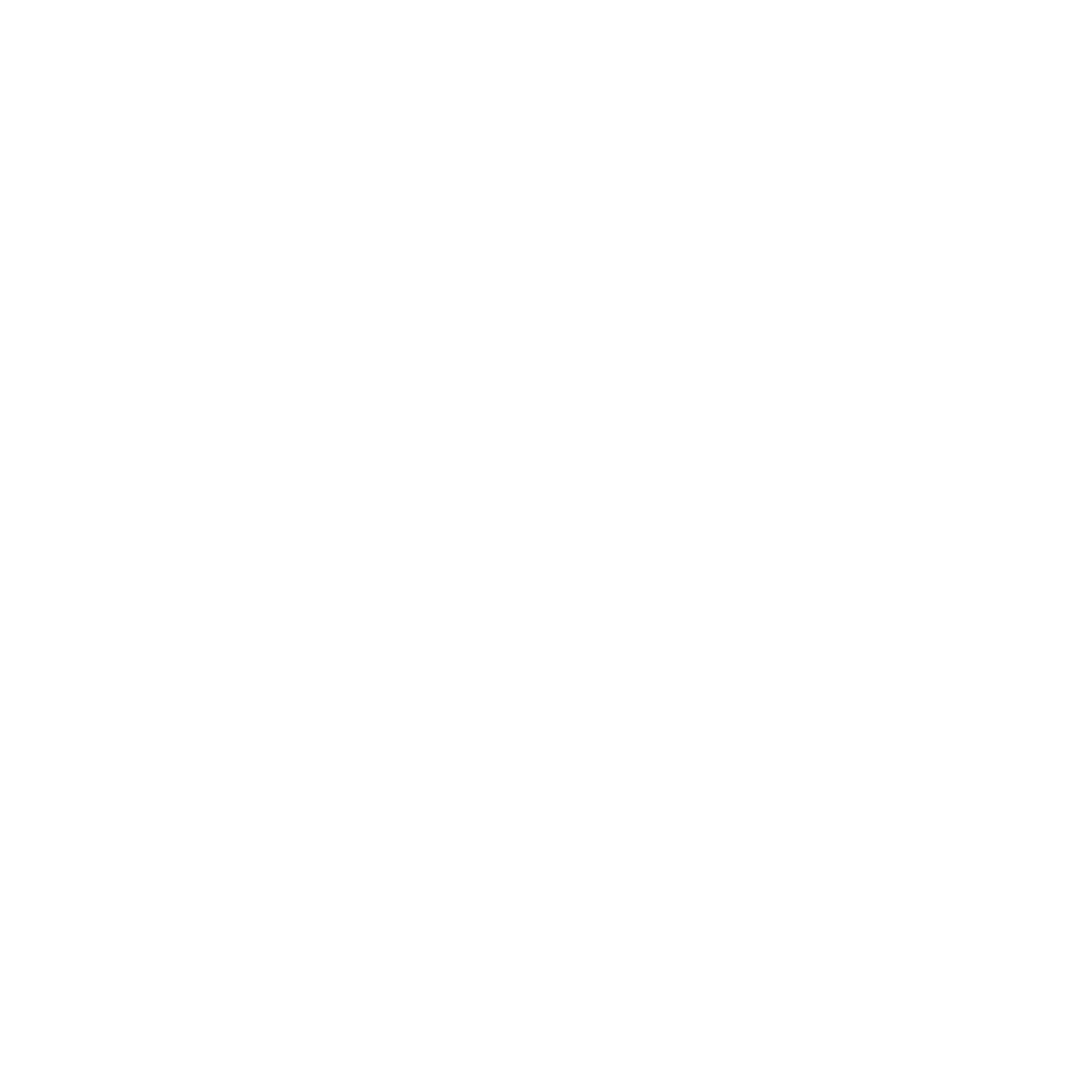 Working Group 1
Rev 5 Continuous Monitoring
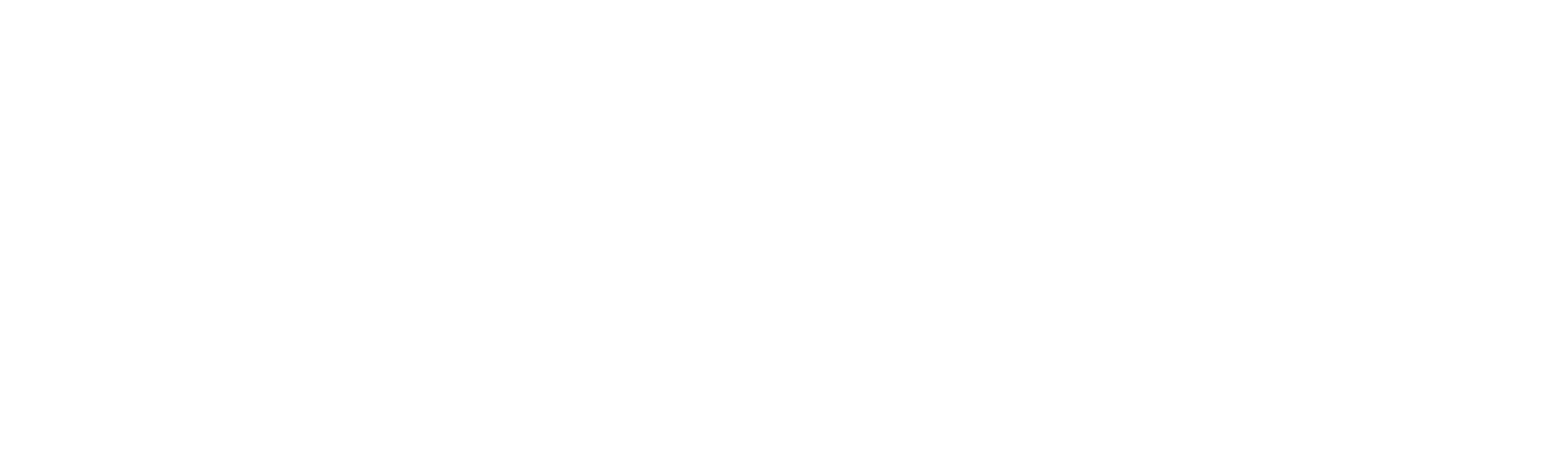 Rev 5 Continuous Monitoring Clarification
(From GitHub Discussion thread - FR Facilitator)

But from a FedRAMP compliance and ConMon standpoint, providing a monthly integrated inventory is a required deliverable, and it’s not just a formality.

Agencies do analyze and examine inventory data — especially to:
•  Confirm coverage of vulnerability scans,
•  Validate changes in system boundary or component composition,
•  Track asset lifecycle, ownership, or categorization for impact levels,
•  Correlate assets to POA&Ms or scan findings.

The good news is this doesn’t have to be manual or static anymore. Inventories can (and should) be generated automatically using:
•  AWS Config / Azure Resource Graph / GCP Asset Inventory,
•  CSPM tools like Prisma, Wiz, or Defender for Cloud,
•  Export APIs from CMDBs or agent-based inventory systems.

We’re trying to move away from uploading spreadsheets to email or eMASS/OMB MAX, etc and instead toward real-time API exposure of current inventory, with metrics + metadata at the top layer, and full detail retrievable via drill-down.

This creates an elegant structure:
•  Metrics/KPIs at the top (e.g., inventory drift, asset count, asset types added/removed),
•  Linked detail beneath for anyone who needs to dive deeper.
Rev 5 Continuous Monitoring Proposal
(From GitHub Discussion thread - FR Facilitator)
Proposal Overview
Instead of uploading raw scan data, CSPs would:
Automate vulnerability scans using their internal security tooling (e.g., Tenable, Prisma, Qualys, Trivy, Grype, AWS Inspector, etc).
Convert the results into a standard report format, such as:
JSON Schema with key metadata (e.g., severity, CVEs, age).
OSCAL-based AssessmentResults for deeper integration with agency tooling.
Expose those reports to agency customers via:
Existing partner/customer portals.
A simple REST API endpoint (OpenAPI spec).
Secure object storage (e.g., signed S3 URLs) with metadata manifest.
Rev 5 Continuous Monitoring Proposal Draft
Draft 1 Page Overview
The "monthly-report-template.md" provides the template that CSPs should use to report monthly continuous monitoring status to their agency customers. 
Overall Risk Score
The Overall Risk Score is calculated by taking the average of all 8 KSIs and grading the result. An "A" is 90%-100%, a "B" is 80%-90%, etc.
KSI 1: Inventory Visibility Coverage Rate
KSI 2: Mean Time To Remediate Vulnerabilities
KSI 3: Percent Late CISA KEV Findings
KSI 4: Secure Configuration Rate
KSI 5: Mean Time To Investigate Alerts
KSI 6: Privileged Access Compliance Rate
KSI 7: Cryptographic Module Compliance Rate
KSI 8: Agency Statutory Compliance Support

New Services Added

Significant Changes
(From GitHub Discussion thread - FR Facilitator)

How do you objectively evaluate the effectiveness of continuous monitoring processes of a cloud service provider over time? How would you do this in a way that doesn't add more process or burden to stakeholders?
Our Continuous Monitoring Program Manager and his team have built a concept leveraging metrics that can be obtained through existing required continuous monitoring information and developing key security metrics that can show trends over time.
https://github.com/FedRAMP/rev5-continuous-monitoring-cwg/blob/main/conmon_ksi_report.md 
Please Note: This is solely a proof of concept intended to spark discussion.
Rev 5 Continuous Monitoring Discussion Sampling
(From GitHub Discussion thread - Participants)

Takeaways:
Questions around scope, especially as it relates to inventory
Suggestion to group ConMon by control family v. individual controls (pros and cons in thread)
Allow CSP’s to build their own ConMon with APIs 
Push for open-source solutions
Issues with current Significant Change Process and push for more risk-based approach
Issues with Configuration Settings
“With the implementation of STIG / CIS L2 baselines now being prioritized, CM-6 ranks in the top ten for implementation effort and complexity.”

“FedRAMP should monitor risk not control it.”

“Control Families span across multiple teams; for example, Access Control involves not just the Identity and Access Management team, but also Cloud Engineering, Architecture, and Endpoint Management teams, and is linked to Supplier Risk.”
GovRAMP Takeaways & Discussion
ConMon 1 Pager  

Key Security Indicators (KSIs)
KSI 1: Inventory Visibility Coverage Rate
KSI 2: Mean Time To Remediate Vulnerabilities
KSI 3: Percent Late CISA KEV Findings
KSI 4: Secure Configuration Rate
KSI 5: Mean Time To Investigate Alerts
KSI 6: Privileged Access Compliance Rate
KSI 7: Cryptographic Module Compliance Rate
KSI 8: Agency Statutory Compliance Support
Thoughts?
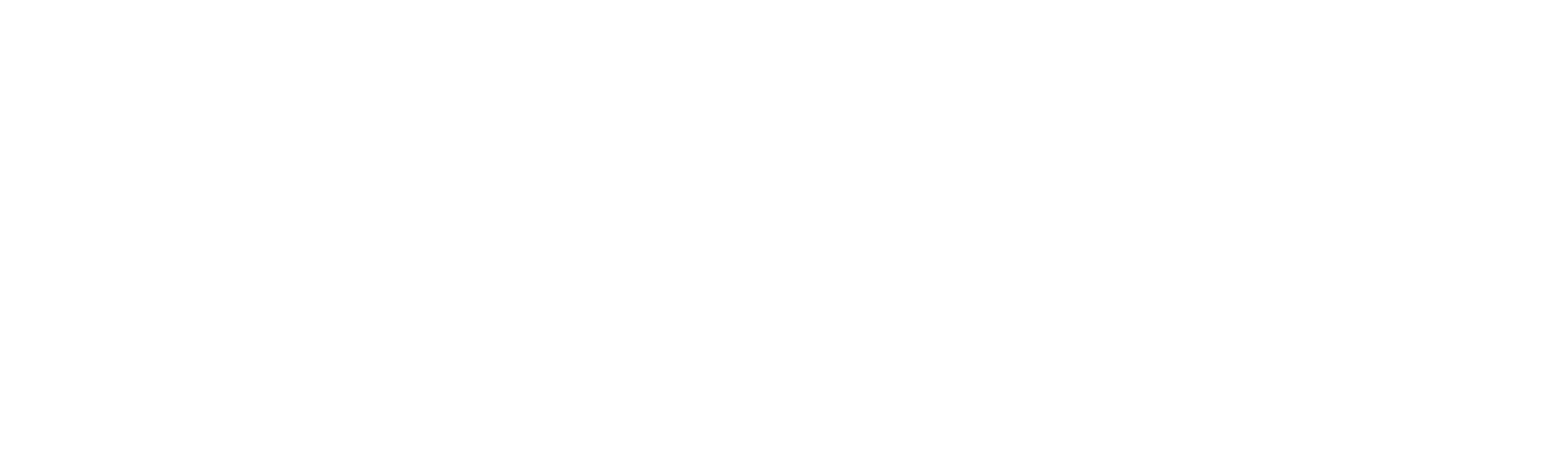 Working Group 2
Automating Assessments
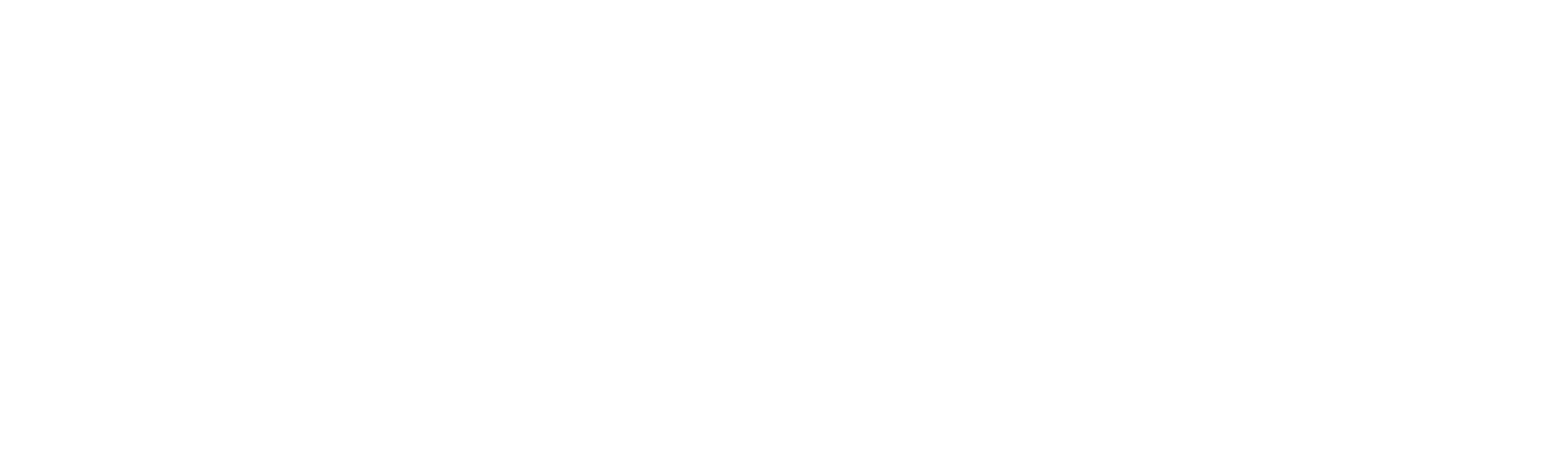 Automating Assessments
(From GitHub Discussion thread – FR Moderator)

Given the goal of moving from screenshot-based evidence to continuous configuration-based assessment, what technical challenges do you foresee in providing real-time, verifiable security evidence?
Automating Assessments
(From GitHub Discussion thread – FR Moderator)

   FedRAMP 20x seeks to automate as much as possible, but technical, ethical, or assurance challenges may necessitate human intervention.
What items in your opinion can't or shouldn't be attested by machine and why?
(Few discussion threads)
 “AI automation of user audits is a really interesting idea”
“…What Can’t or shouldn’t?”
Physical controls (MA/MP/PE/PS) - obvious reasons
Controls that interact with humans (termination processes, sanctions, PS type controls) -- a lot these have some level of subtext that aren't strictly binary (eg. we have reworked our organization to only allow this subset of engineers to work on the FR system), and I find these controls tend to have more to the story than what is documented in procedures.
IR controls tend to be more human oriented (do these people know what process to follow in the event of an Incident), so more difficult to automate. You can have runbooks, but do employees know the process, is the process fleshed out and comprehensive
POAMs require some level of human review, especially for Deviation Requests.
Across control families, interviews tend to be more helpful for asking questions about processes, as not every process (IR, CM, SA [third party acquisition etc.]) necessarily aligns with the way it is documented. Most CSPs I've worked with have discrepancies between the documented processes and how an employee actually does things.
Automating Assessments
(From GitHub Discussion thread – Discussion sampling)

Are boundary diagrams helpful outside of FR?
I would say STATIC diagrams are useless. But with the ability to generate these on the fly (graph databases and visualization and LLMs) dynamic diagrams are super useful.

You have a security dashboard for your system-- what do you most want to see on it?
  I’ll call it a CSP Security Posture Dashboard, and I think this should be within a FedRAMP Authorization Workflow Tool. It would be sad to see it only as a "report". I guess that's my first wish, build a workflow tool that is centered around a CSP Security Posture Dashboard and driven by an authorization workflow engine that connects all of the roles through the authorization process. (i.e. CSP role, FedRAMP role, Agency role, 3PAO role, etc).
  Updates to the Dashboard are through APIs, automated, based on CSP compliance mechanisms. It seems reasonable for it to obtain the following:
KSI results by NIST 800-53 Control Domains (i.e. Access Control, Incident Response, Risk Assessment - the typical control family names that we all know and love) - notice, I'm advocating a Control Domain presentation, not nitty-gritty control-by-control. Each Control Domain should have KSI's defined for it. The Dashboard would then present results per Control Domain.
Current Snapshot (last refresh) and starting to build Trends over Time.
POAM - current counts and trends over time, especially around risk mitigation timeframes, inventory to scan accuracy and completeness at that very moment and scan.
Aggregate scoring (A, B, C, etc; 1, 2, 3, etc., Good, Bad, Ugly (lol), you get my drift.) Definitions for scoring so everyone understands what they mean. This scoring presentation is important to support making risk decisions - should be easily viewable, yet informative with depth to it.
One-stop show for all relevant stakeholders. The Dashboard, updated by CSP automation/code, is a living entity, represents where a CSP is at based on a defined refresh frequency, and can be viewed by relevant stakeholders. CSP can invite Agencies to see their Security Posture Dashboard to support Agency ATO decisions. The Dashboard should track current ATOs, pending ATOs, etc.
Automating Assessments
(From GitHub Discussion thread – FR Pete)
I'm a huge fan of prototyping around simple use cases and I think there are some awesome options to ground this discussion around that approach. Instead of starting with the entire world of everything that could be automated, I wanted to try a tightly scoped initial approach.
As I have time over the next few days I'm going to work on some prototypes to answer the following question and I think it would be really interesting to see how others would approach it.
Problem Statement
I have a simple application deployed on cloud native services on a major IaaS offering. My information storage includes:
  A few hundred files stored in a single object storage location.
  Tens of thousands of database records stored in a cloud native database.
How can I prove programmatically that all information in the above locations is encrypted?
Acceptance Criteria 
Result should be a machine readable file that includes:
Top level determination whether or not all data is encrypted
Inventory of storage locations and their encryption type
GovRAMP Takeaways & Discussion
Automating Assessments to meet Security Risk Need

Opportunity to Leverage MITRE ATT&CK Study

Start Simple – How to Automate Simple SaaS

Design with ConMon in Mind

Security Dashboard
Thoughts?
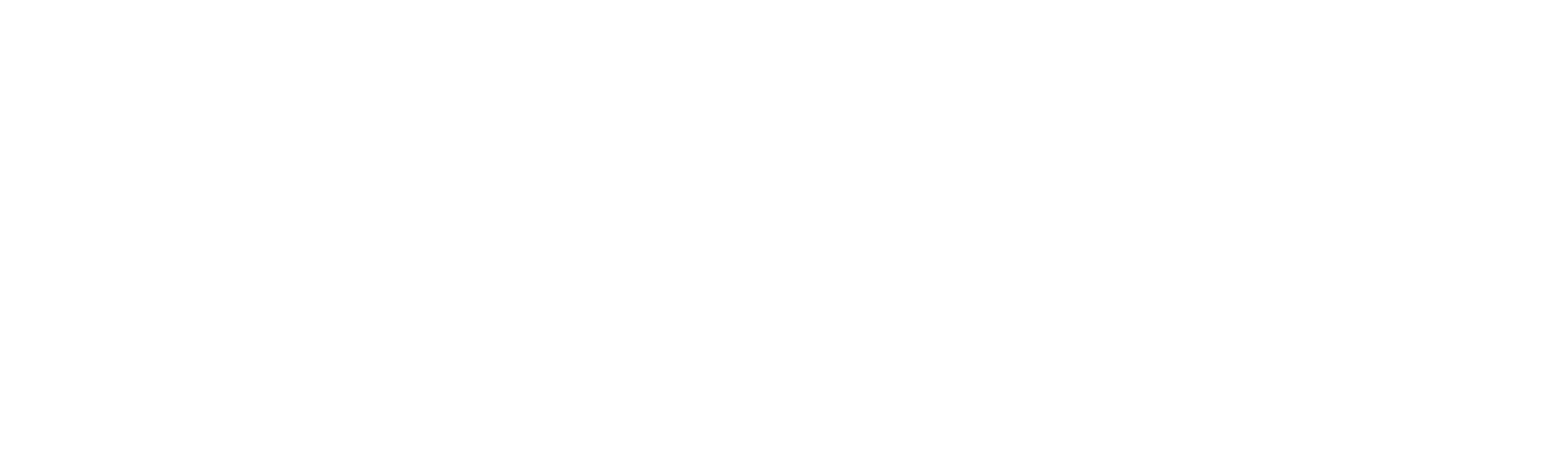 Working Group 3
Applying Existing Frameworks
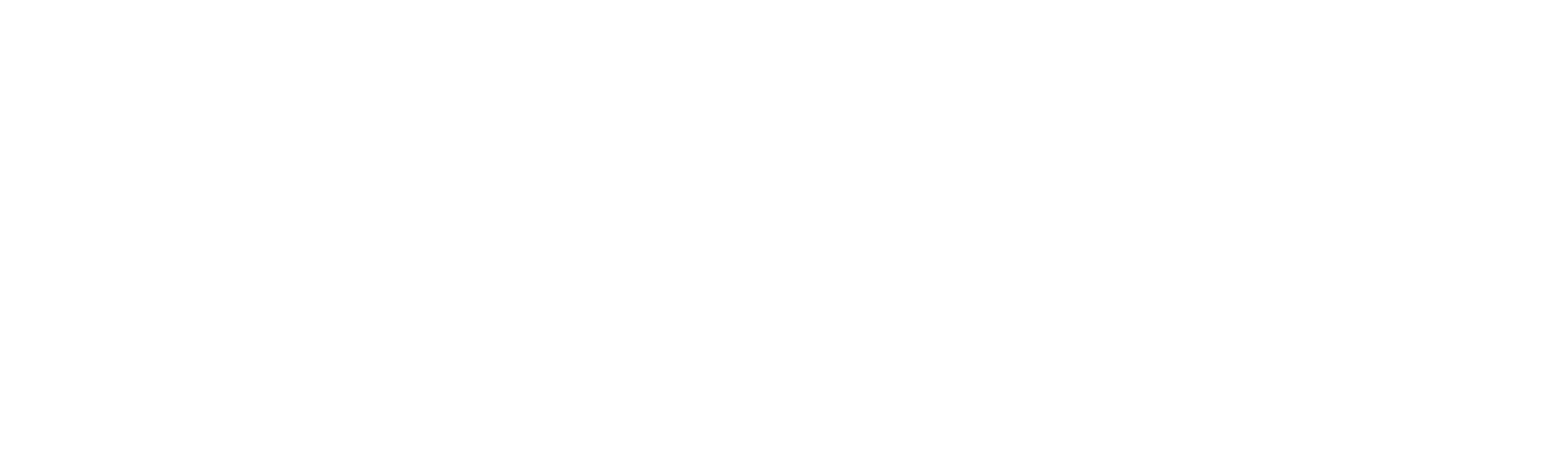 Applying Existing Frameworks Discussion
(From GitHub Discussion thread)

Discussion around other frameworks that leverage existing NIST 800-53 translations:
GovRAMP provided direct translation to NIST / FedRAMP current baselines.
Mapping links were provided for:
HI-TRUST
ISO
CIS
CCM
Questions around SOC 2
Automating Assessments
(From GitHub Discussion thread – FR Moderator)

(Tailoring Controls Concept)
“I have noticed a lot of conversations still focusing heavily on NIST 800-53. I was thinking of posting something like this to prompt more out of the box thinking about controls and baselines.
Just some food for thought related to controls and baselines. As an Agency CISO I was often... let's say frustrated, with the idea that there was a single baseline for all LOW/MEDIUM/HIGH systems. A good example, at one point a recruitment team wanted to use a web service to search for qualified applicants for open positions. Even though this particular web service was not going to process any non-public federal data it had the same requirements as a system we would use to collaborate on pre-decisional policy memos. It would be an interesting exercise to consider what controls are "important" for what kind of system. Could we have a more modular approach to creating "control baselines" such that if your service provides x function you should implement y controls?”
GovRAMP Takeaways & Discussion
What Industry Frameworks Should be Leveraged?
Are Impact Levels Enough / Too Much?

We are mindful of…
Government & Industry Regulatory Harmonization 
Agency Acceptance
Thoughts?
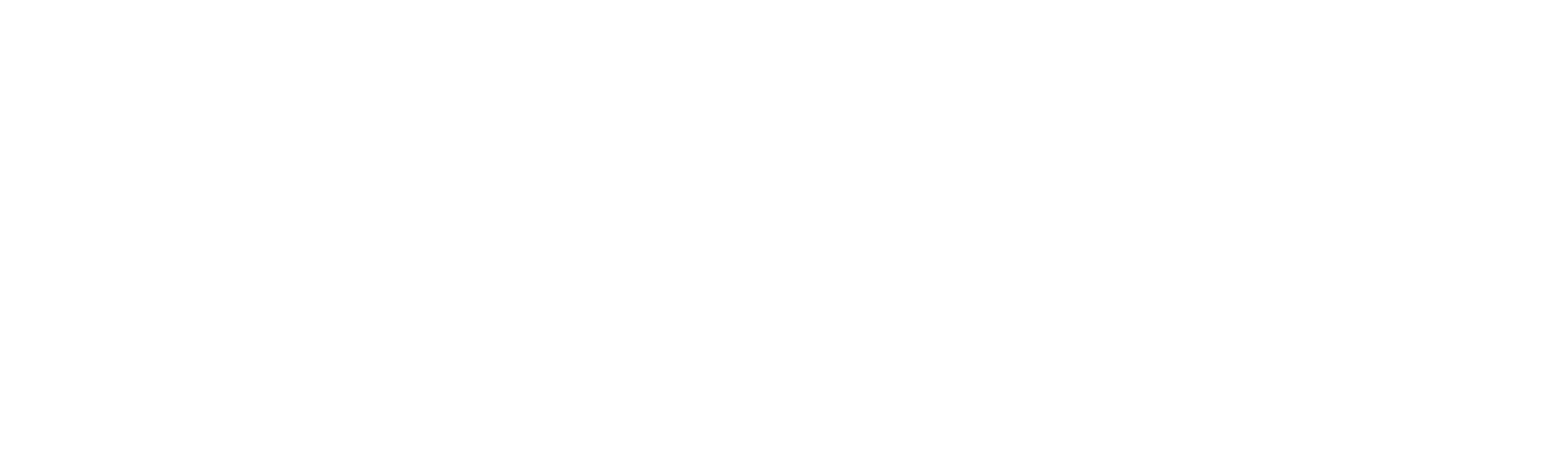 Working Group 4
Continuous Reporting
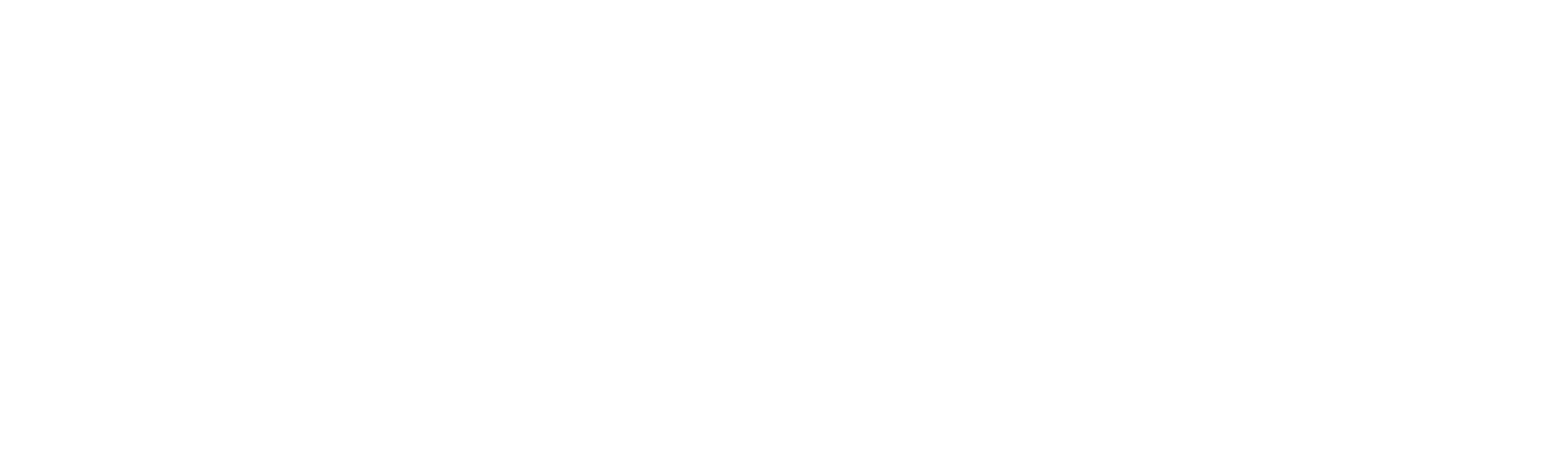 Continuous Reporting
(From GitHub Discussion thread – FR Moderators)

  What are folks ideas on ways to streamline post-authorization decision-making across stakeholders. Examples include:
How do CSPs stay informed of who to include from a reporting perspective for each of their agency customers on an ongoing basis?
How should collaborative decision-making work for changes that impact multiple customers with different risk tolerances?
What mechanism would be most effective for sharing information (e.g., CSP maintained API with JSON specification defined by FedRAMP, etc.)
Please feel free to use these examples or provide additional considerations

 What are folks ideas on the ideal way for agencies to consume continuous reporting for the CSOs they are leveraging? 
E.g., customer accessible CSP managed dashboard, API integration, etc. Does it make sense to create standard API specifications that agencies can use to integrate CSO reporting with their own tooling (EMASS, CSAM, etc.)? 
Would it make more sense to align on reporting metrics on the FedRAMP Marketplace itself? All ideas are welcome.
Continuous Reporting
(From GitHub Discussion thread – FR Moderators)

  Outside of continuous reporting for CSPs, I'd like to open a discussion on how folks might benefit from FedRAMP adding continuous reporting options for marketplace information for 3PAOs. (Continuous reporting on marketplace information for 3PAOs · FedRAMP/continuous-reporting-cwg · Discussion #32) 

  FAIR Institute published an interesting white paper on how to quantify risk within NIST RMF 

  Here is an interesting write up on how to apply Bayes' Theorem in AWS
Continuous Reporting
Basic Cyber Hygiene
 Know what your assets are and where they are
 Patch your assets
 Harden your assets
 Encrypt data at rest and in transit
 Secure authentication
 Employ least privilege
 Monitor your system
 Respond to incidents
 Perform back ups
 Empower your customers with secure default configurations
What are people's ideas on existing tools or approaches that can effectively report these outcomes?
(From GitHub Discussion thread – FR Moderator)

   I've taken a crack at a set of cyber hygiene principles that are universally applicable across CSPs of different size and complexity. Defining these principles will help inform what data ought to be used to inform risk. These are meant to serve as a jumping off point for discussion, and are not authoritative.
[Speaker Notes: =]
GovRAMP Takeaways & Discussion
Early in Working Group on GitHub

Connected to Discussion on KSIs

Opportunity to Leverage MITRE ATT&CK Framework

What do end users want?
Thoughts?
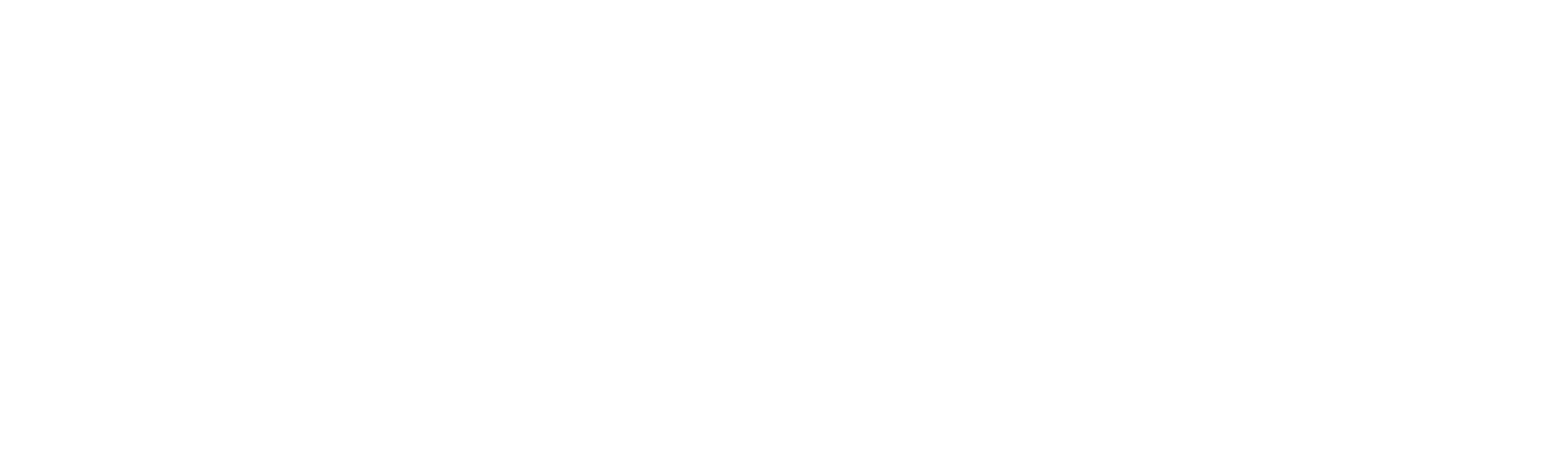 Implications?
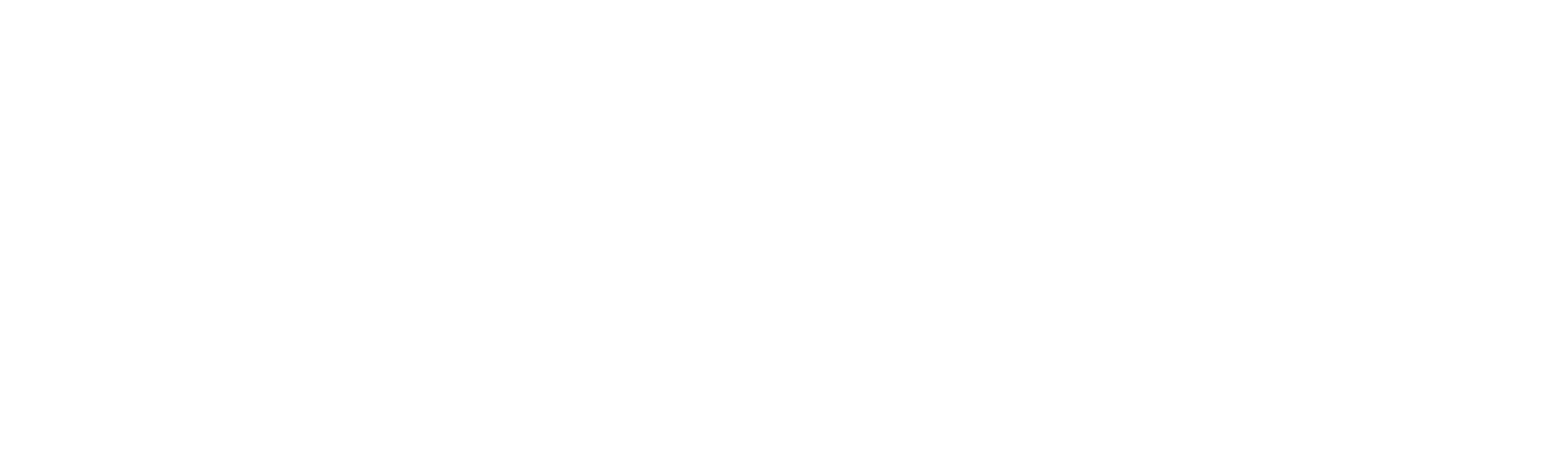 What’s Next
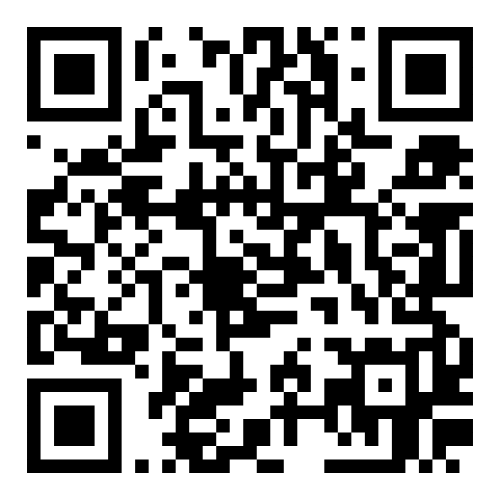 If you have ideas and suggestions for the GovRAMP Team, please let us know.​
Submit an idea here.
Participate in the FedRAMP Working Groups or learn more at:
FedRAMP.gov
Next GovRAMP Working Session
Register for GovRAMP Working Session 2:
Friday, May 9 at 1 pm ET
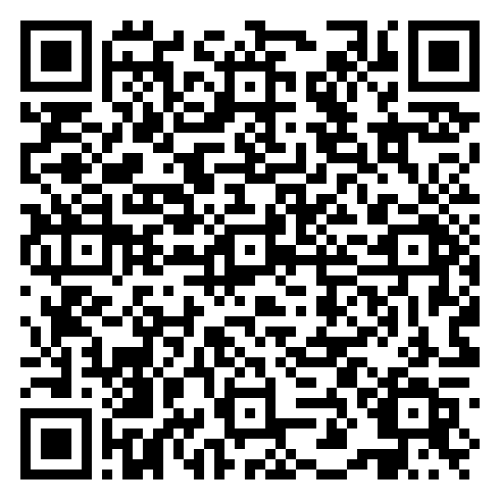 Thank you!
It is an honor to serve you. For questions, please email info@stateramp.org.
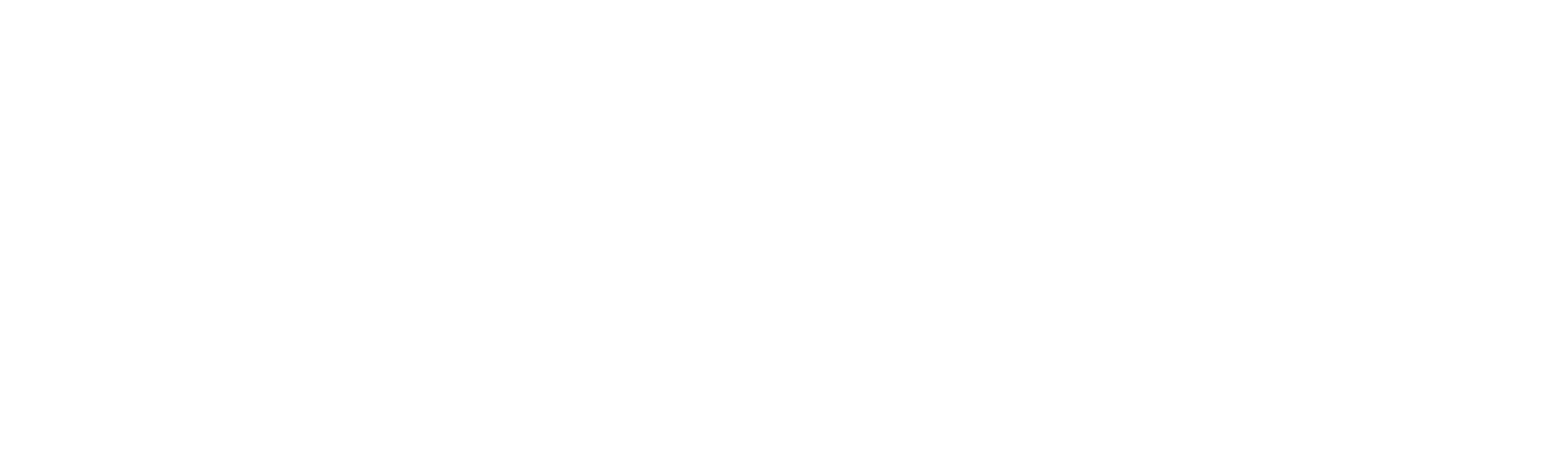